1
Uterine Cervix
Emad Raddaoui, MD, FCAP, FASC
2
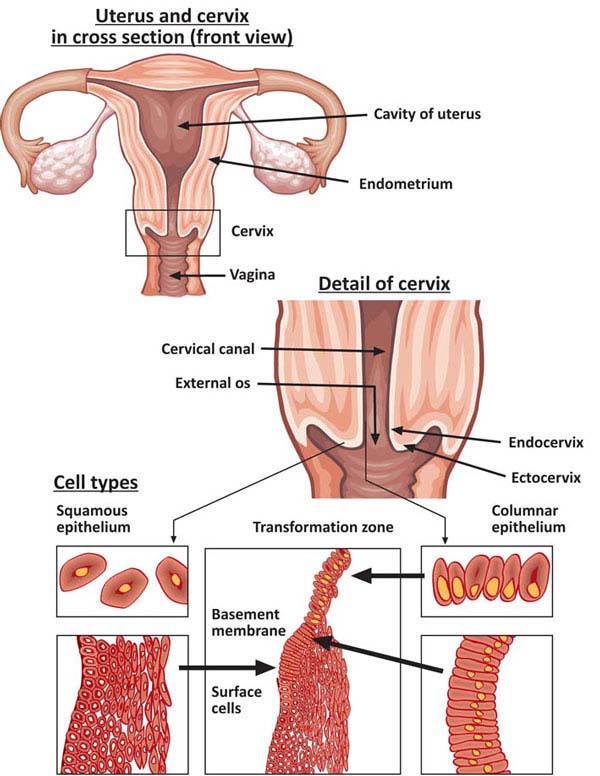 3
SQUAMO-COLUMNAR JUNCTION
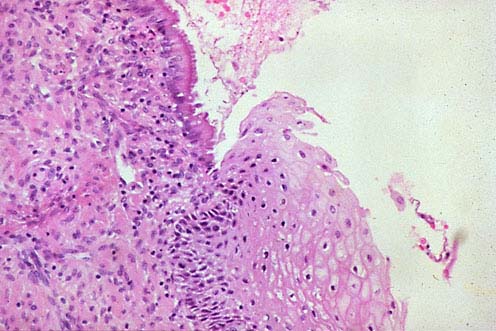 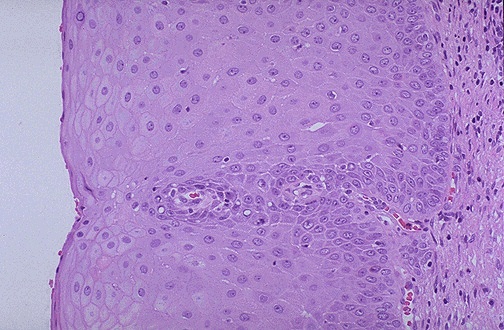 4
5
Erosion/Ectropion
Characterized by columnar epithelium replacing squamous epithelium, grossly resulting in an erythematous area.
It is a typical response to a variety of stimuli including hormones, chronic irritation and inflammation (chronic cervicitis).
It is benign and has no malignant potential.
6
Cervical polyp
This is a small, pedunculated, often sessile mass.
 Most originate from the endocervix (endocervical polyps) with a few from the ectocervix (ectocervical polyps). 
They are inflammatory proliferations of cervical mucosa and are not true neoplasms.
Overgrowth of benign stroma covered by epithelium.
7
CERVICITIS
Inflammation of cervix.
Can be non-infectious or infectious.
8
Noninfectious (Nonspecific) Cervicitis
This is inflammation of the cervix caused by chemical (e.g. douche, deodorant) or mechanical (e.g. tampon, diaphragm) irritation. It is often acute but may be chronic. 

Clinical appearance
Noninfectious cervicitis is often asymptomatic.
 The cervix appears red and swollen
9
Infectious cervicitis
Can be caused by various organisims e.g.staphylococci, enterococci, Gardnerella vaginalis, Trichomonas vaginalis, Candida albicans and Chlamydia trachomatis.

Most often involves the endocervix.

Is often asymptomatic, may manifest as vaginal discharge
10
Candidiasis (moniliasis)
Common form of vaginitis /cervicitis.
Caused by Candida albicans, a normal component of the vaginal flora.
Associated with diabetes mellitis, pregnancy, broad spectrum antibiotic therapy, oral contraceptive use and immunosupression.
Characterized by white patchy mucosal lesions with thick white discharge and vulvovaginal pruritis.
11
Candidiasis (moniliasis)
Histology.
Colonies of the fungus are present on the surface and extend into the epithelium but not into the underlying tissues.
 Mild edema and chronic inflammatory cells are present. 
Ulcers may develop. 
Cytological smears show yeast forms and branching pseudohyphae
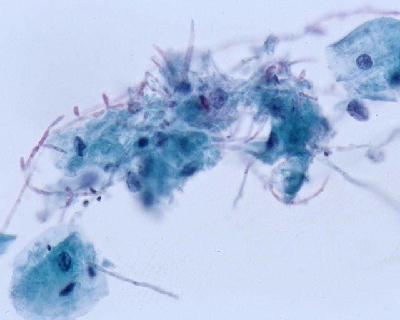 12
13
Trichomoniasis
Unicellular flagellated protozoan, Trichomonas vaginalis.
 It is sexually transmitted  disease
Involves the vagina and cervixs 
Clinical presentation
Most infections are asymptomatic and pass unnoticed.
 Occasionally, a copious, thin, frothy, yellow green to gray offensive discharge is produced.
14
Trichomoniasis
Histology
An inflammatory infiltrate of lymphocytes and plasma cells. 
The organisms are not seen in biopsies because they do not invade the vaginal wall. 
Diagnosis is made by examination of a saline wet preparation in which the motile trophozoites are seen. 
The organism can also be found in Pap-stained vaginal smears.
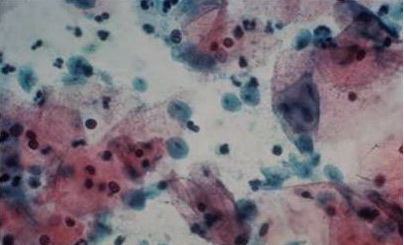 15
16
Chlamydia trachomatis Cervicitis
Chlamydia trachomatis is an obligate, gram-negative intracellular pathogen.
Chlamydial cervicitis is the most common sexually transmitted disease in the developed countries. 
It may coexist with Neisseria gonorrhea infection.
It is a frequent cause of pelvic inflammatory disease.
Is most often asymptomatic.
 Chlamydial infection may also cause a condition known as lymphogranuloma venereum
17
Chlamydia trachomatis Cervicitis
Clinical appearances

The disease may be symptomatic or asymptomatic.

 In symptomatic cases there is a mucopurulent cervical discharge with a reddened, congested and edematous cervix.

 It may be associated with urethritis.
18
Herpes simplex virus (HSV) Cervicitis
HSV Type 2 infection accounts for the majority of genital herpes cases and is spread by sexual contact.

It produces vesicles and ulcers that can involve the cervix, vagina, vulva, urethra and peri-anal skin.
19
Human papilloma virus (HPV) Infection
HPV infection of the cervix is common.
Over 20 serotypes infect the female genital areas. 
They cause a variety of  different lesions with the different serotypes.

Clinical behavior
HPV infection is associated with increased risk of subsequent cervical cancer and so long-term follow-up with attention to the cervix, vagina and vulva is necessary.
20
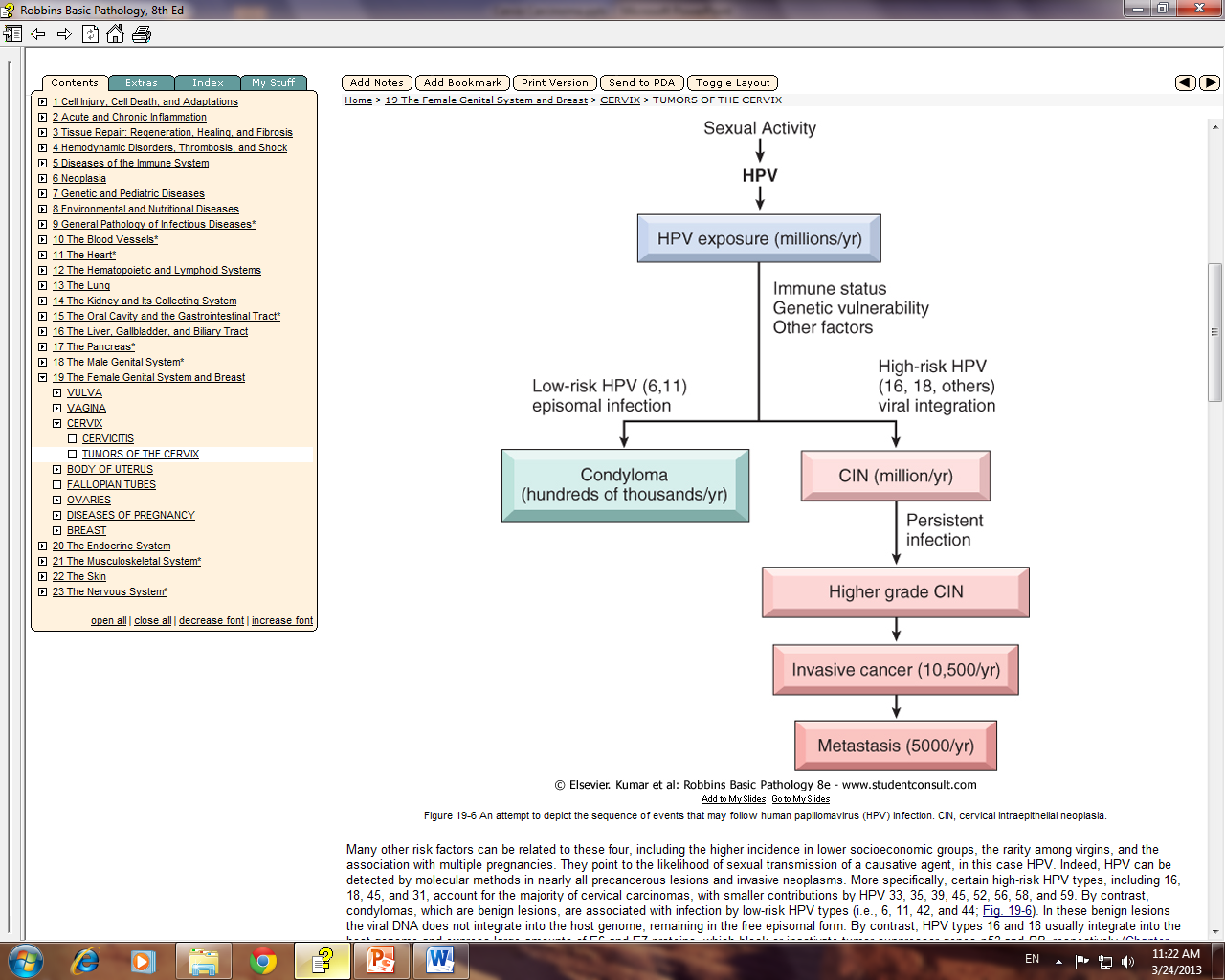 21
Human papilloma virus (HPV) Infection
May cause any of the following depending on the serotype
1)Condyloma. This develops in the squamous epithelium of the ectocervix and in foci of squamous metaplasia in the endocervix. The lesions may be flat or exophytic condylomma acuminatum. Can be caused by any HPV serotype but more commonly by types 6 and 11.
2) Mild dysplasia is usually caused by "low risk" HPV serotypes, 6 and 11.
3) High- grade dysplasia is caused by "high risk” HPV (types16 and 18) and moderate risk HPV( types 31,33,35).
22
Cervix Carcinoma
One of the major causes of cancer-related death in women, specially in developing world.

Most common cervical cancer is squamous cell carcinoma. Other types are adenocarcinoma, neuroendocrine carcinoma etc. 

Nowadays there is dramatic improvement because of early diagnosis and treatment.

The wide use of PAP screening lowered the incidence of invasive  cancer .
23
Precancerous lesion
All invasive squamous cell carcinomas arise from pre-cancer epithelial changes referred as Cervical Intraepithelial Neoplasia (CIN ) or Squamous intraepithelial lesions.

Squamous Intraepithelial Lesion (SIL) is the pre-cancerous(non invasive) lesion and detection of these lesions made curative treatment possible.

Not all cases of CIN progress to invasive cancer.
24
Precancerous lesion
They do not invariably progress to cancer and may spontaneously regress. 

The risk of persistence or progression to cancer increases in the high grade lesions.

 They are associated with papillomaviruses, and high-risk HPV types are found in increasing frequency in the higher-grade precursors .
25
CIN
Cytologic examination can detect CIN (SIL) long before any abnormality can be seen grossly .
Pre-cancer changes can precede the development of an overt cancer by many years.
CIN lesions may begin as Low Grade CIN and progress to High Grade CIN, or they might start as HG lesion.
26
CIN histology.
On the basis of histology ,pre-cancer lesions are graded as follows:

-CIN I : Mild Dysplasia

-CIN II : Moderate Dysplasia 

-CIN III : Severe Dysplasia and Carcinoma in situ.
27
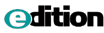 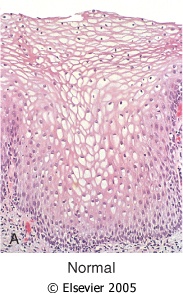 Figure 22-19 Spectrum of cervical intraepithelial neoplasia: normal squamous epithelium for comparison; CIN I with koilocytotic atypia; CIN II with progressive atypia in all layers of the epithelium; CIN III (carcinoma in situ) with diffuse atypia and loss of maturation.
Downloaded from: Robbins & Cotran Pathologic Basis of Disease (on 28 April 2008 12:10 PM)
© 2007 Elsevier
28
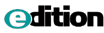 HPV  ONLY, no dysplasia
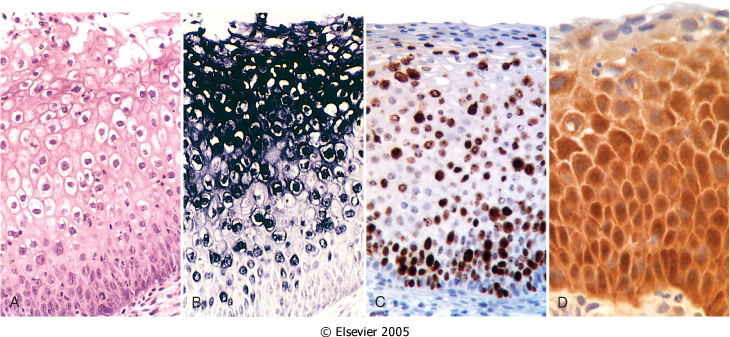 Figure 22-20 A, Histology of CIN I (flat condyloma), illustrating the prominent koilocytotic atypia in the upper epithelial cells, as evidenced by the prominent perinuclear halos. B, Nucleic acid in situ hybridization of the same lesion for HPV nucleic acids. The blue staining denotes HPV DNA, which is typically most abundant in the koilocytes. C, Diffuse immunostaining of CIN II for Ki-67, illustrating widespread deregulation of cell cycle controls. D, Up-regulation of p16ink4 (seen as intense immunostaining) characterizes high-risk HPV infections.
Downloaded from: Robbins & Cotran Pathologic Basis of Disease (on 28 April 2008 12:10 PM)
© 2007 Elsevier
29
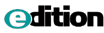 Lower 1/3rd of the epithelium is replaced by pleomorphic cells
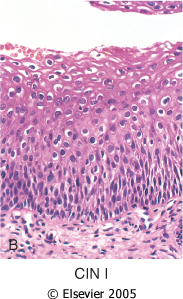 Figure 22-19 Spectrum of cervical intraepithelial neoplasia: normal squamous epithelium for comparison; CIN I with koilocytotic atypia; CIN II with progressive atypia in all layers of the epithelium; CIN III (carcinoma in situ) with diffuse atypia and loss of maturation.
Downloaded from: Robbins & Cotran Pathologic Basis of Disease (on 28 April 2008 12:17 PM)
© 2007 Elsevier
30
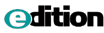 Lower 2/3rd of the epithelium is replaced by pleomorphic cells
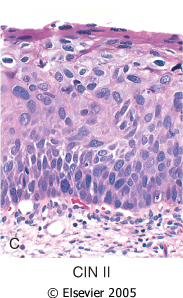 Figure 22-19 Spectrum of cervical intraepithelial neoplasia: normal squamous epithelium for comparison; CIN I with koilocytotic atypia; CIN II with progressive atypia in all layers of the epithelium; CIN III (carcinoma in situ) with diffuse atypia and loss of maturation.
© 2007 Elsevier
31
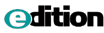 All levels of the epithelium is replaced by pleomorphic cells, (full thickness)
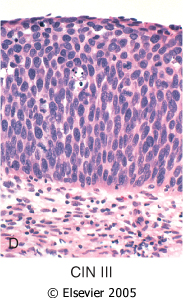 Figure 22-19 Spectrum of cervical intraepithelial neoplasia: normal squamous epithelium for comparison; CIN I with koilocytotic atypia; CIN II with progressive atypia in all layers of the epithelium; CIN III (carcinoma in situ) with diffuse atypia and loss of maturation.
Downloaded from: Robbins & Cotran Pathologic Basis of Disease (on 28 April 2008 12:10 PM)
© 2007 Elsevier
32
Cytology screening for precancerous lesions
The cervix is examined and the cells lining the cervical wall at the transformation zone are scrapped/ sampled with a spatula and then spread on a slide.

 They are then fixed, stained (Papanicolaou stain) and    examined under a light microscope.
33
Cytology Pap Screening
In cytology smears we separate pre-cancer lesions into two groups :
Low Grade SIL 
High Grade SIL

Of Low Grade SIL 1-5 % become invasive

Of High Grade SIL incidence is 6-74%
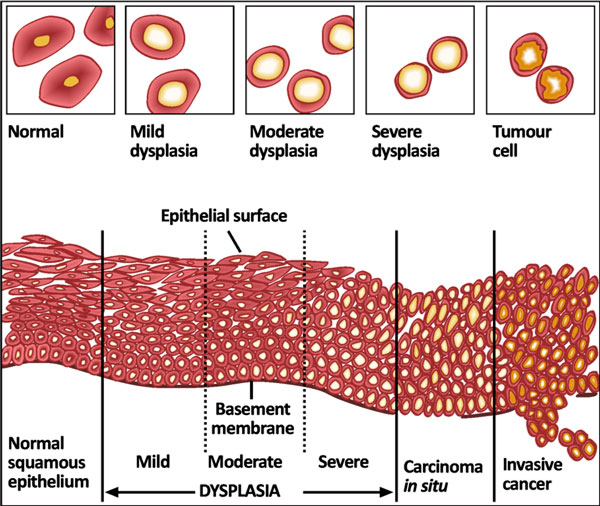 34
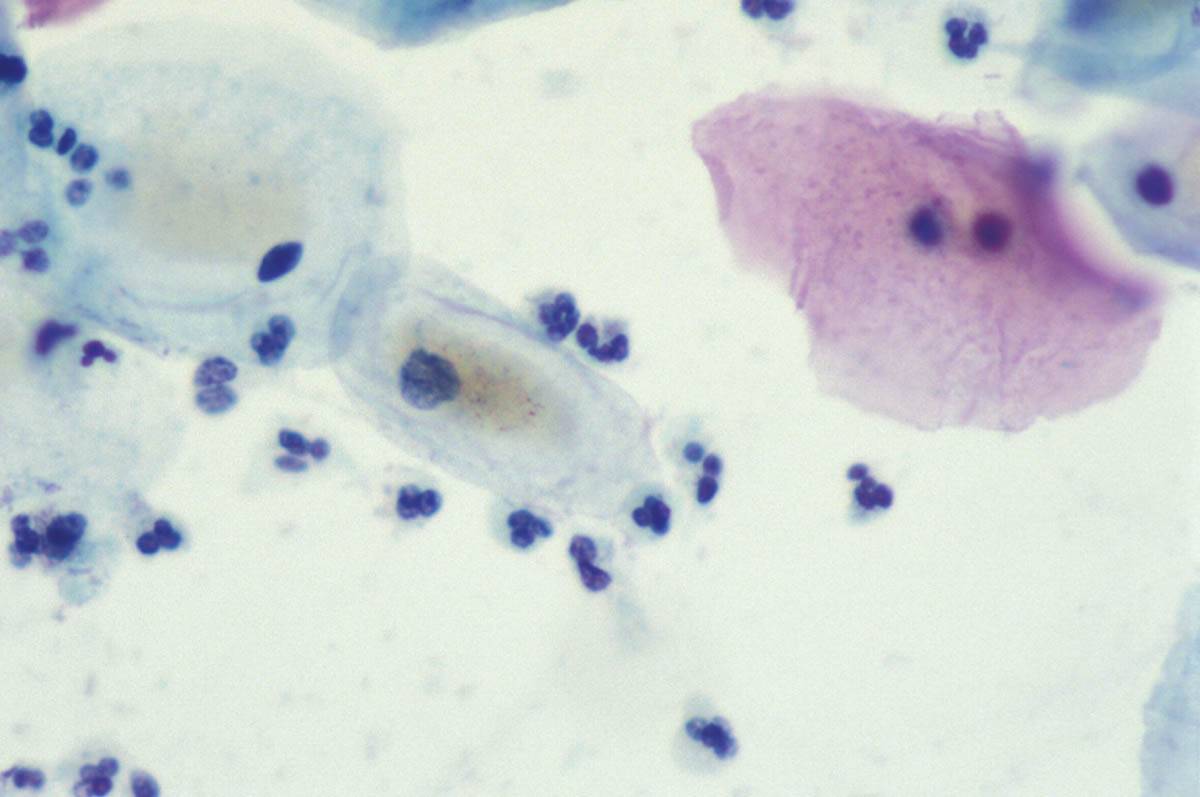 35
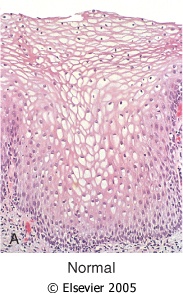 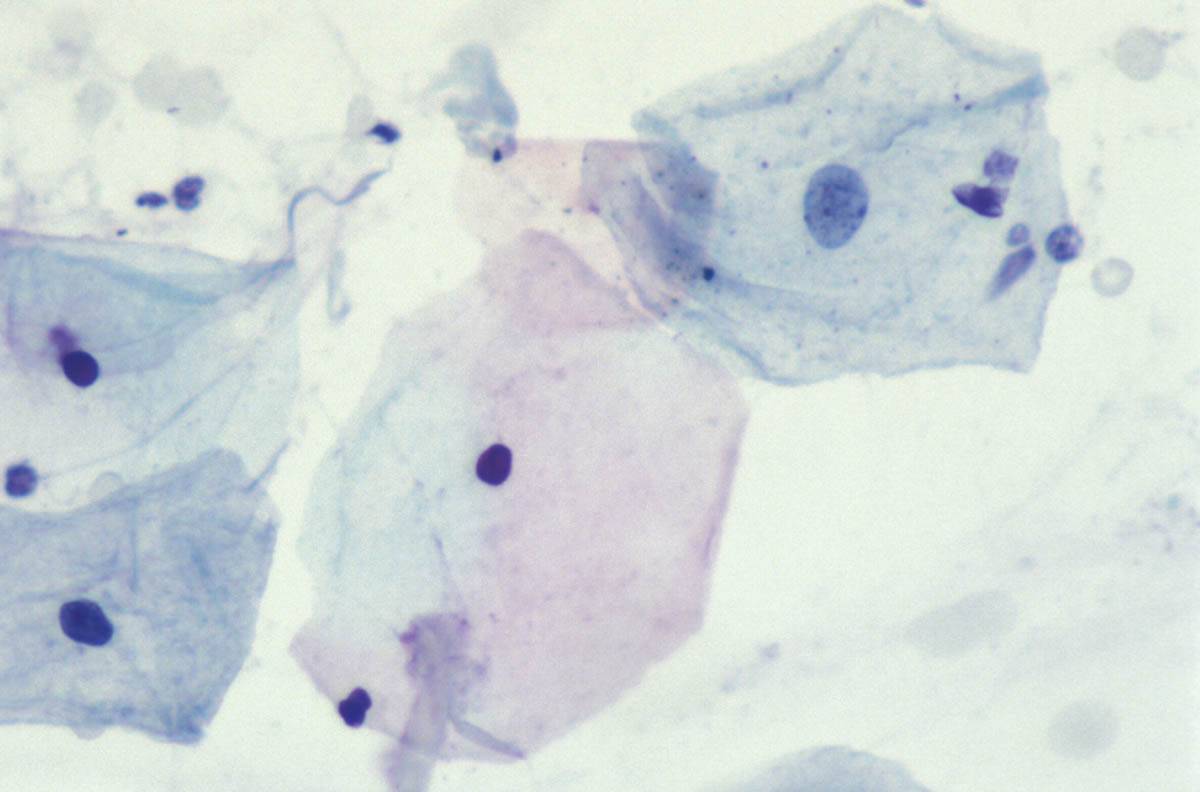 36
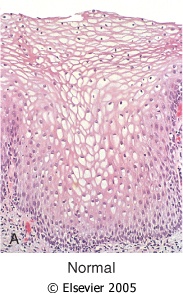 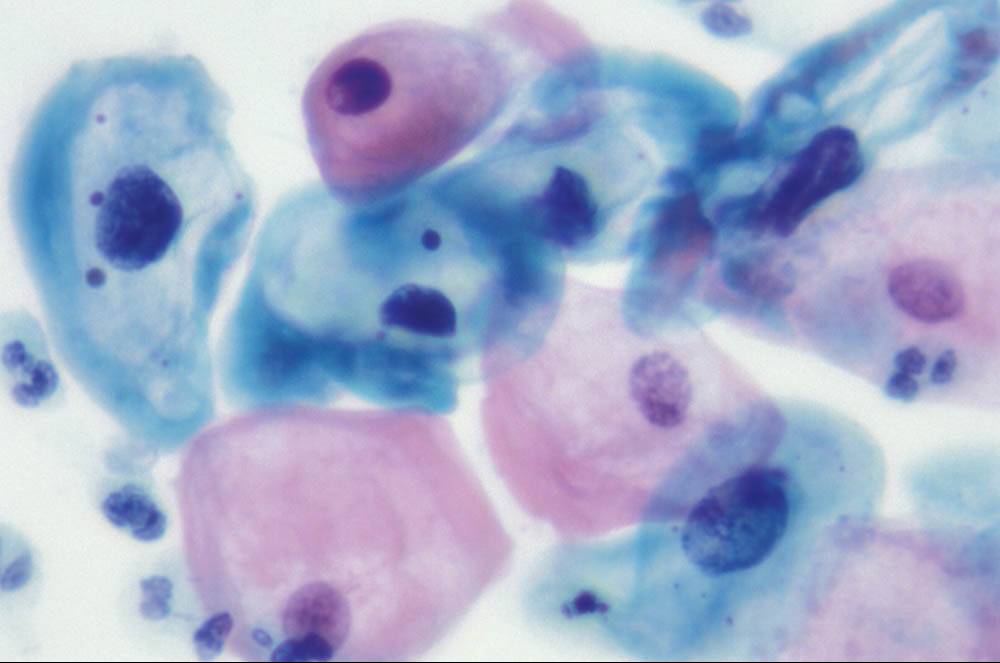 37
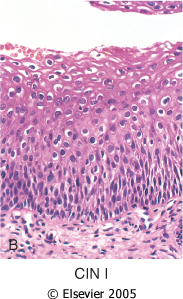 38
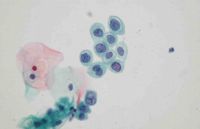 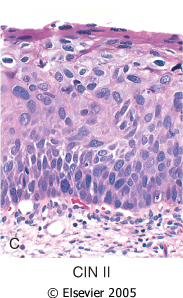 39
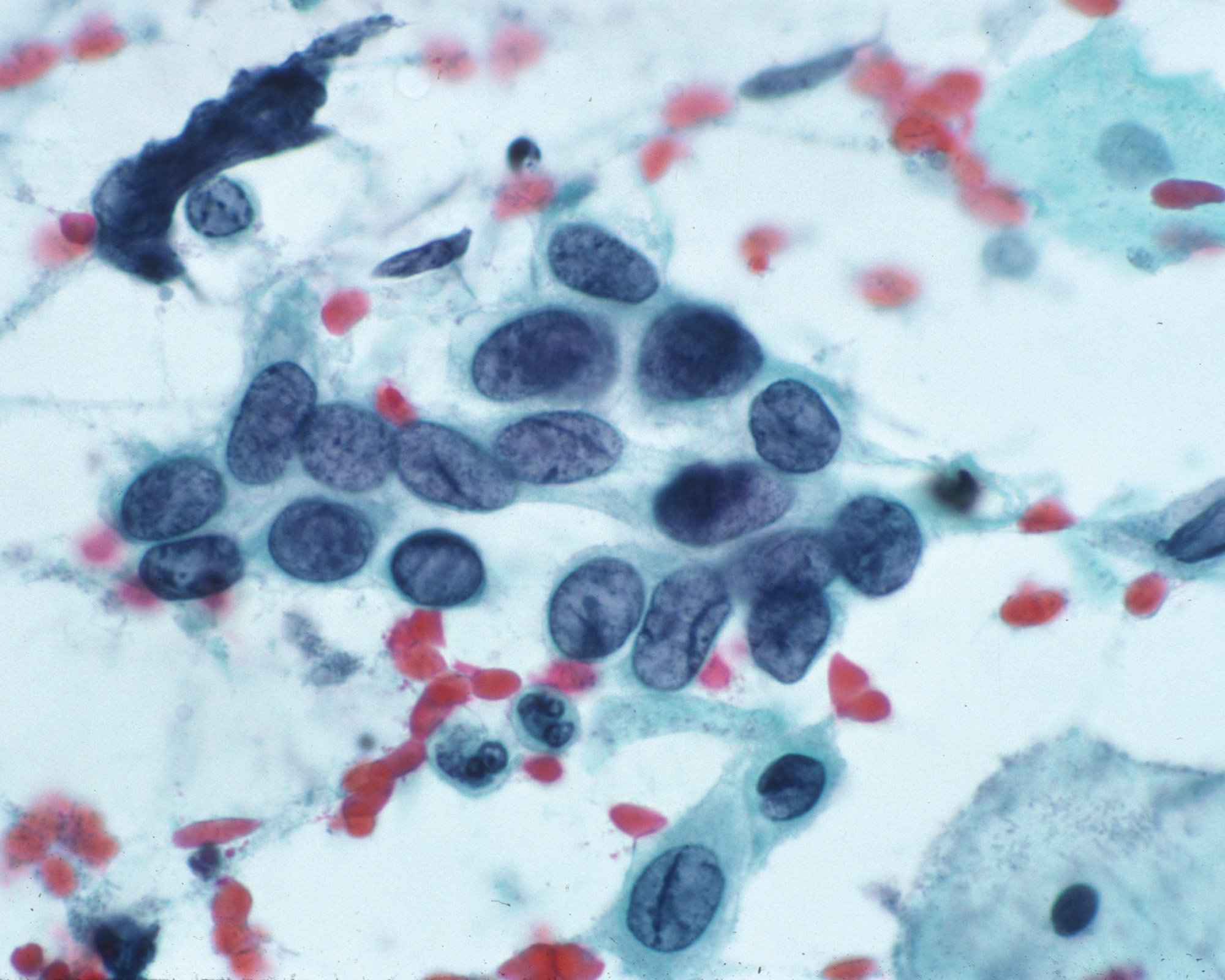 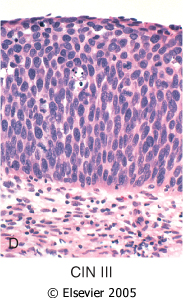 40
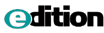 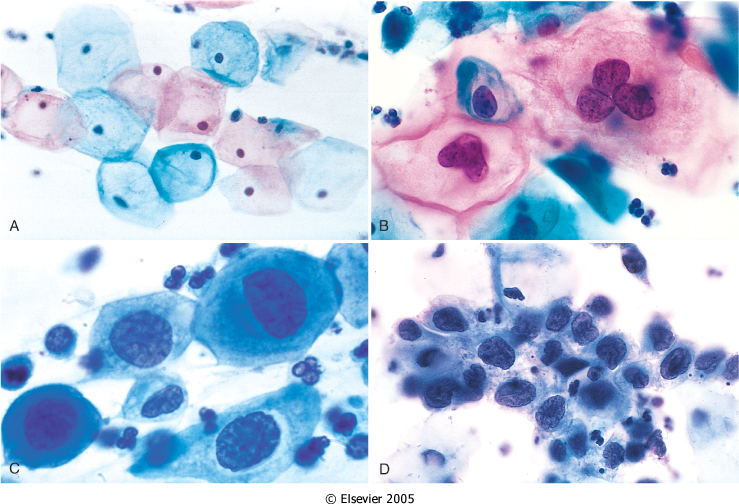 Figure 22-21 The cytology of cervical intraepithelial neoplasia as seen on the Papanicolaou smear. Cytoplasmic staining in superficial cells (A&B) may be either red or blue. A, Normal exfoliated superficial squamous epithelial cells. B, CIN I. C, CIN II. D, CIN III. Note the reduction in cytoplasm and the increase in the nucleus to cytoplasm ratio, which occurs as the grade of the lesion increases. This reflects the progressive loss of cellular differentiation on the surface of the lesions from which these cells are exfoliated (see Figure 22-19). (Courtesy of Dr. Edmund S. Cibas, Brigham and Women's Hospital, Boston, MA.)
Downloaded from: Robbins & Cotran Pathologic Basis of Disease (on 28 April 2008 11:48 AM)
© 2007 Elsevier
41
CIN , Risk Factors
Early age at first intercourse
Multiple sexual partners
A male partner with multiple previous sexual partners
Persistent infection by high risk HPV
Some other risk factors; low socioeconomic groups
rare among virgins, multiple pregnancies.
42
CIN ,causes
HPV can be detected in 85 -90 % of pre-cancer lesions

High risk types HPV : 16, 18, 31, 33, 35, 39, 45, 52, 56, 58, and 59 .

Low risk types HPV :6, 11, 42, 44 . These types result in condylomas.
43
Cervix Carcinoma ,Cause
The cause is determined to be HPV virus .The HPV is the number one reason for abnormal cells of the cervix.

HPV is a skin virus, which results in warts, common warts ,flat warts, genital warts (condylomas), planter warts, and precancerous lesions.
44
Cervical carcinoma , Signs
There are no visible symptoms that you have dysplasia of the cervix ,without a Pap smear or Pap exam .

This is why we should have regular pap exams, as to detect any abnormal cells  .
45
Cervical Carcinoma , Screening
The Pap smear detects early HPV infection.

The common testing procedure for HPV infection is an annual pap exam .

There is the HPV DNA  ISH test ,the Diegene Hyprid Capture test . This test will determine whether you carry high or low risk strains of the virus.
46
Cervical Carcinoma ,Invasive
75 -90% of invasive cancers are Squamous cell carcinomas ,which generally evolves from pre-cancer CIN.

The remainder are Adenocarcinoma.

Squamous cell cancers are appearing in increasingly younger women ,now with a peak incidence at about 45 years, about 10-15 years after detection of their precursors.
47
Cervical Carcinoma ,Morphology
Mainly in the region of the transformation zone ,and range from microscopic foci of early stromal invasion to grossly frank tumors encircling the Os .
The tumors may be invisible or exophytic .
Cervical carcinomas are graded from 1 to 3 based on cellular differentiation and staged from 1 to 4 depending on clinical spread.
48
Cervical Carcinoma, Staging
0- Carcinoma in Situ
1- Confined to the cervix
2- Extension beyond the cervix without extension to the lower third of Vagina or Pelvic Wall
3- Extension to the pelvic wall and / or lower third of the vagina
4- Extends to adjacent organs
49
Cervical Carcinoma ,Clinical Course
Many of cervical cancers are diagnosed in early stages , and the vast majority are diagnosed in the pre-invasive phase.

More advanced cases are seen in women who either have never had a Pap smear or have waited many years since the prior smear.
50
Cervical Carcinoma ,Survival
laser or cone biopsy is the most effective method of managing patients with High grade SIL in cancer prevention .
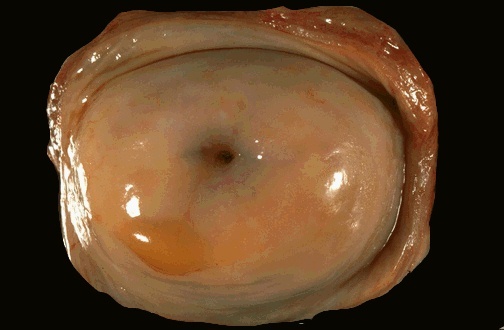 51
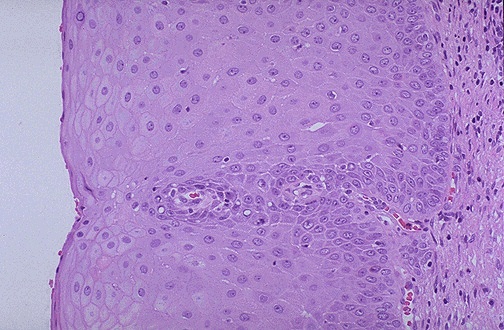 52
53
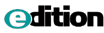 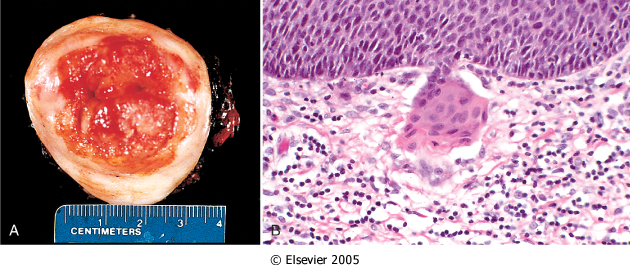 Figure 22-22 The spectrum of invasive cervical cancer. A, Carcinoma of the cervix, well advanced. B, Early stromal invasion occurring in a cervical intraepithelial neoplasm.
Downloaded from: Robbins & Cotran Pathologic Basis of Disease (on 28 April 2008 11:48 AM)
© 2007 Elsevier
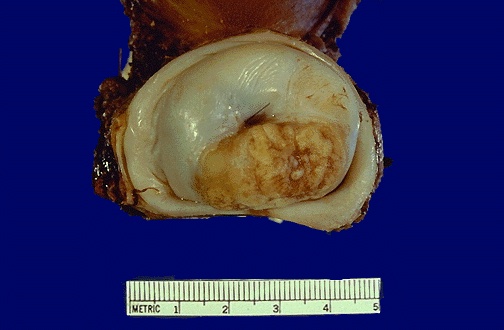 54
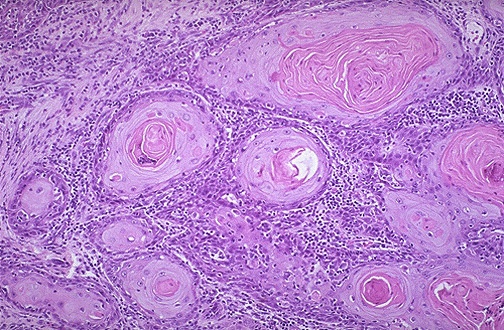 55
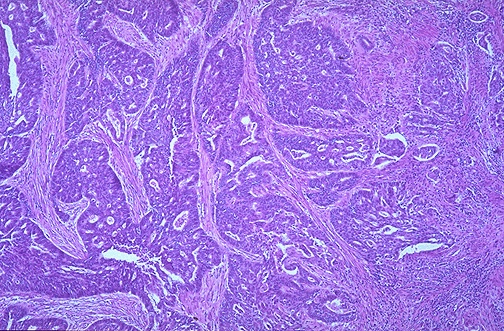 56